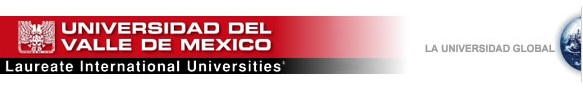 Los objetivos se pueden expresar del modo siguiente:
 
– Identifica los estilos de dirección preferidos por el personal
directivo y no directivo de la Administración Local.
 
– Evaluar la efectividad del liderazgo, según
las prescripciones de la Teoría de Liderazgo Situacional .

– Los objetivos que persigue el estudio del liderazgo situacional son la comprensión de los procesos fundamentales de la conducción y desarrollo de las personas, y el aprender a desarrollar eficazmente nuestras propias aptitudes de liderazgo.
 
– Pronosticar el estilo de liderazgo más efectivo bajo circunstancias variables